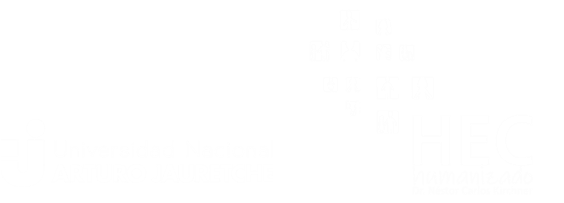 DEL CUERPO ENFERMO AL SUJETO
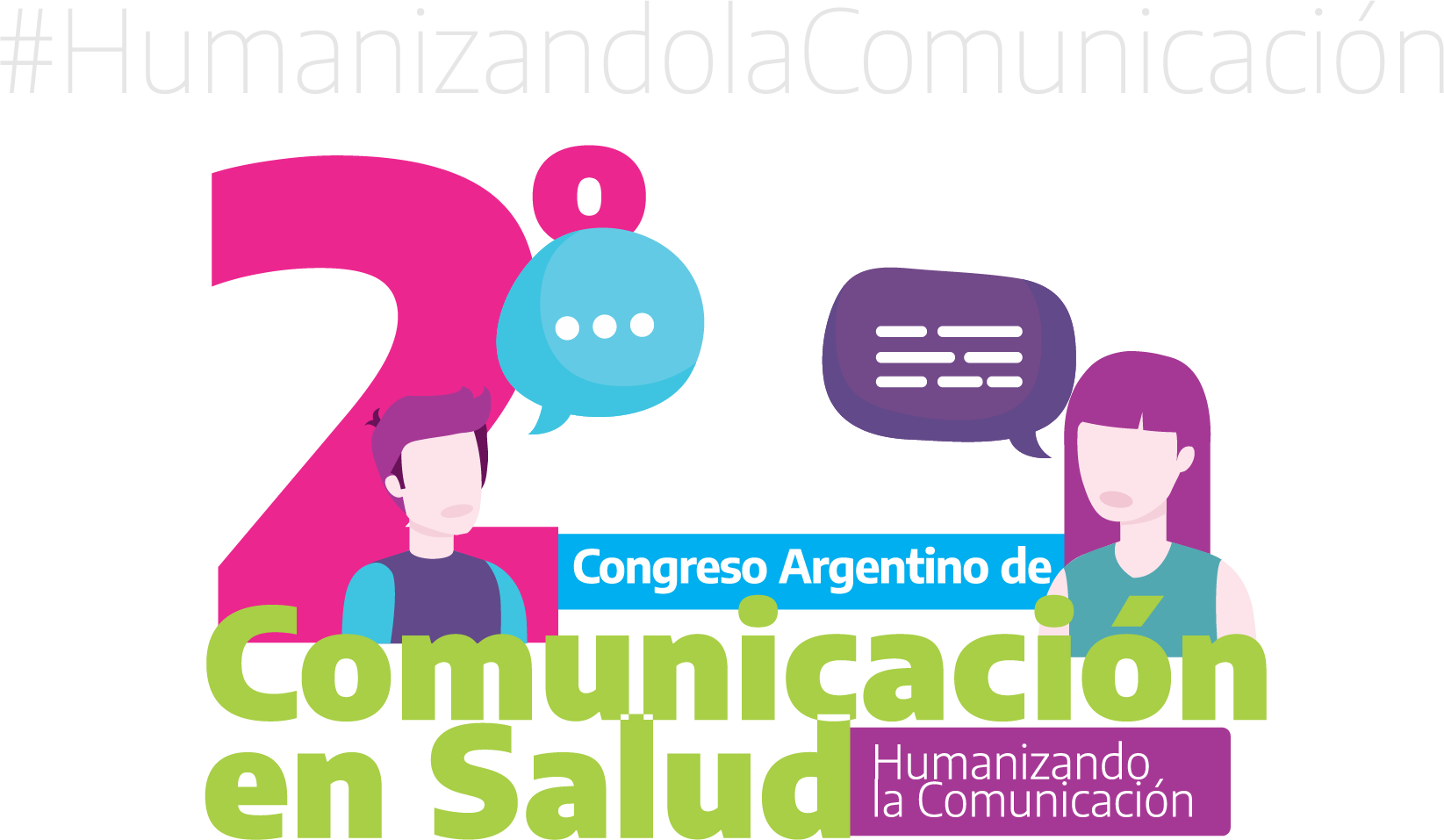 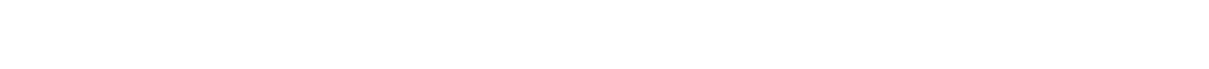 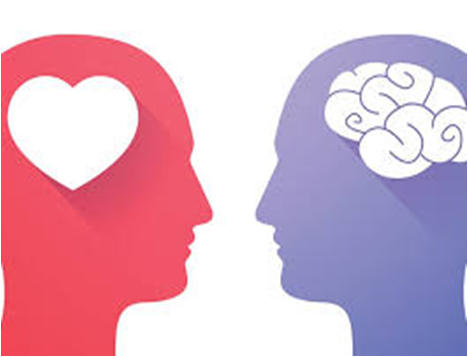 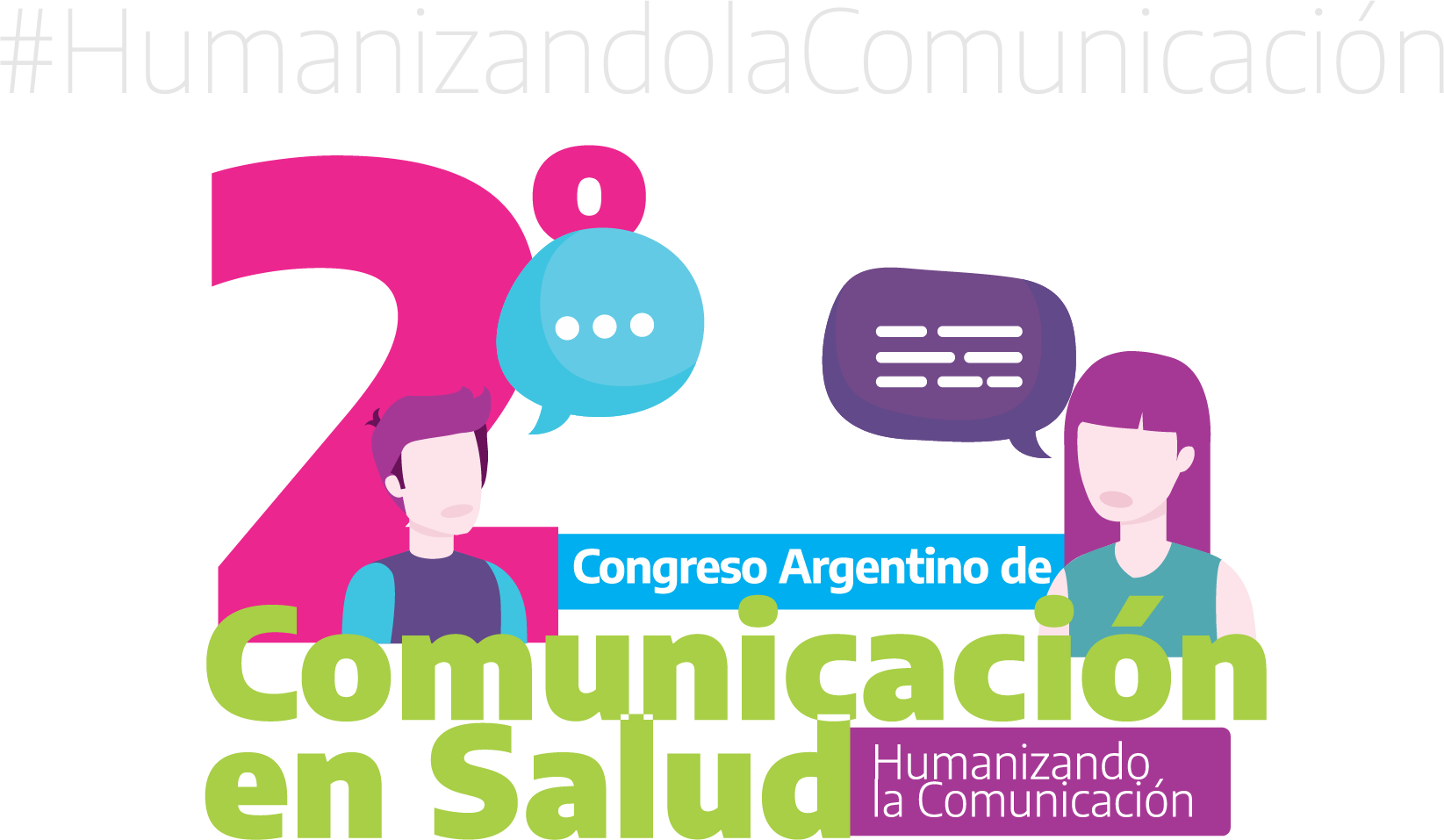 Solicitud de interconsulta
El pedido  formal de interconsulta  llegó para acompañamiento de los padres,  quienes  por momentos se ponían  querellantes y demandantes con los médicos.  Dic. 2022
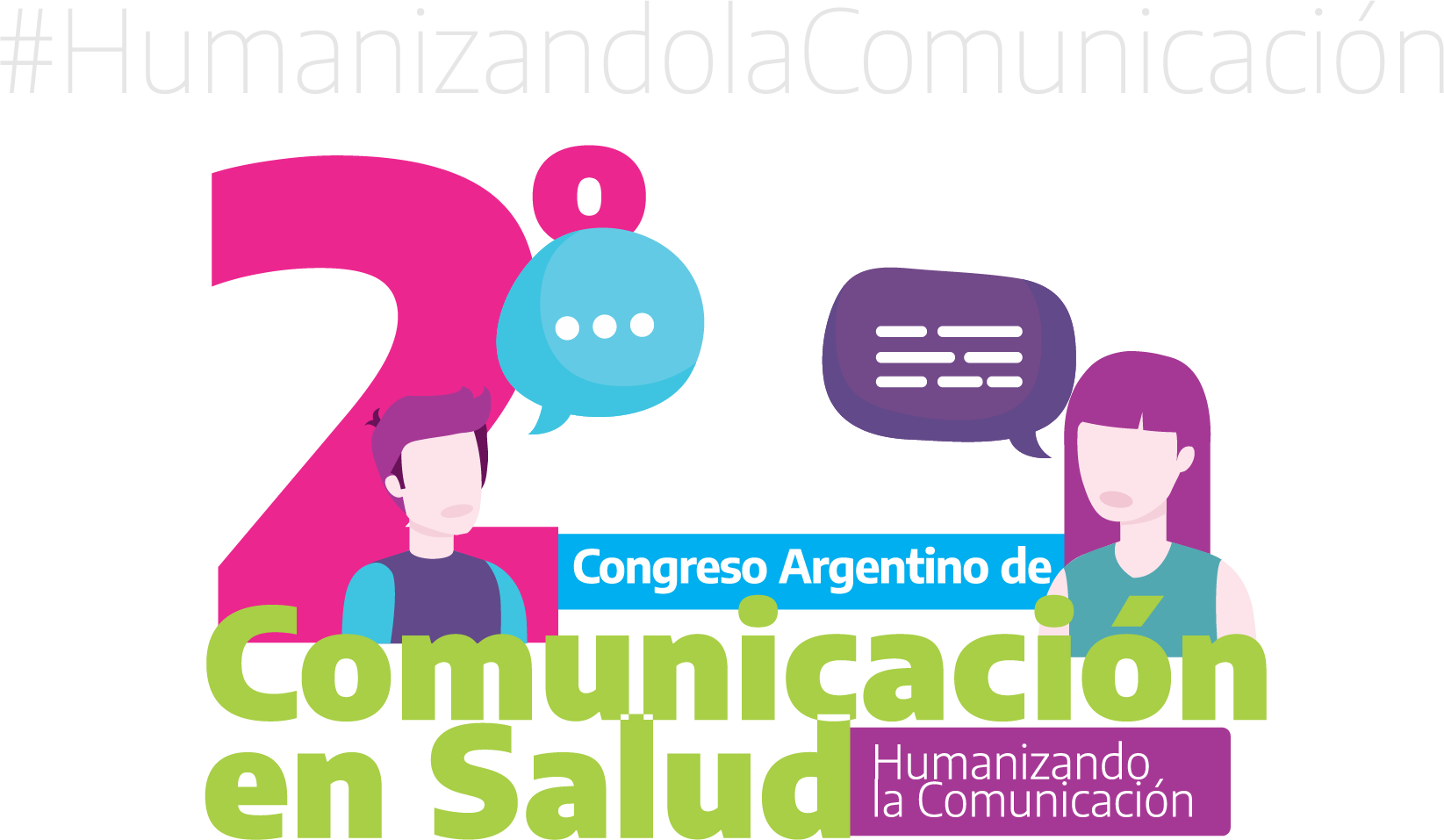 DIAGNÓSTICO CLÍNICO
Niño de 10 años, derivado de hospital de la pcia. de Misiones

Internación prolongada por enfermedad autoinmune amenazante para su vida

Padres presentes en la sala de internación
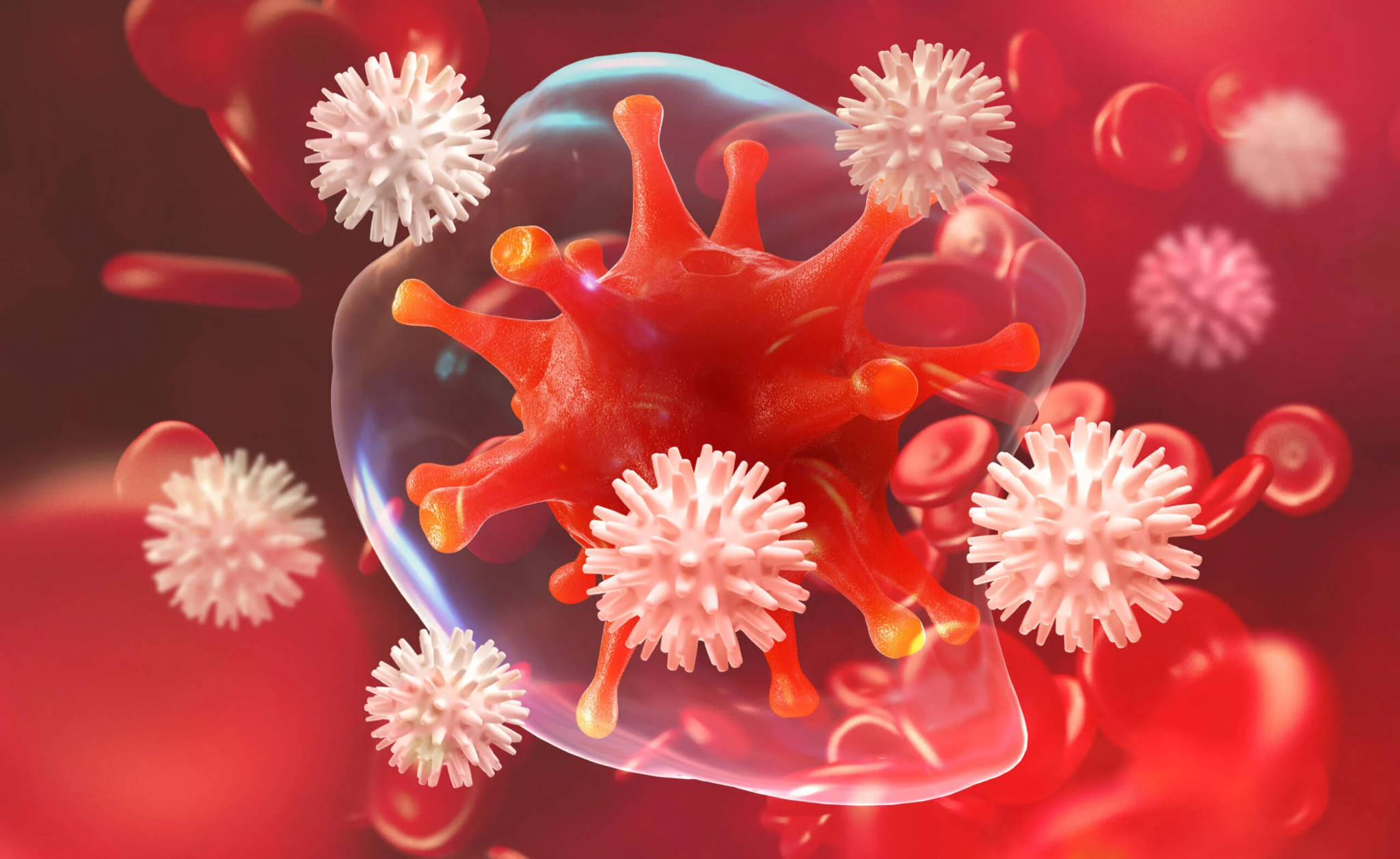 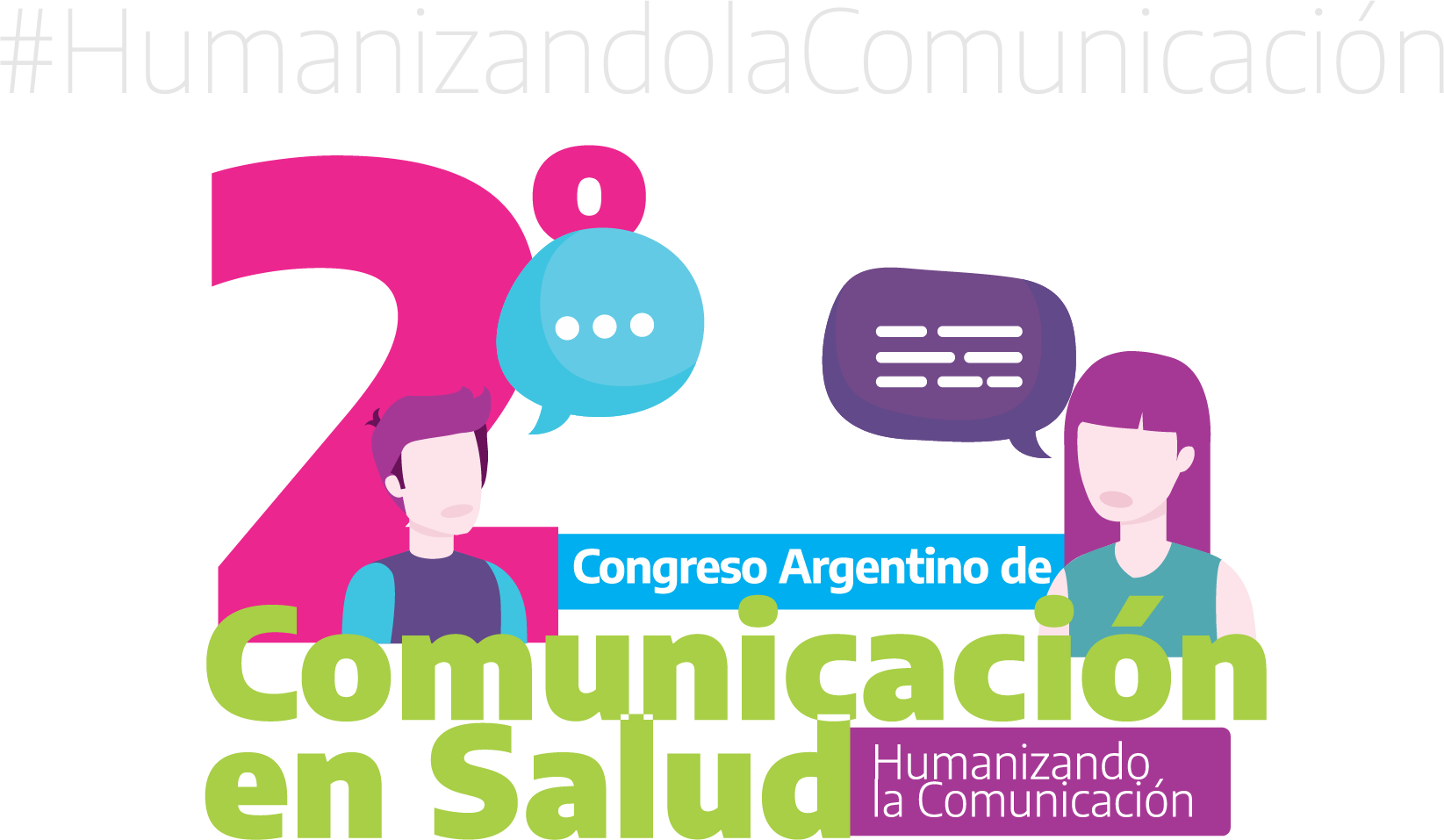 Dermatomiositis juvenil
Enfermedad inflamatoria caracterizada por debilidad muscular y sarpullido
Enfermedad de Degos
Lorem ipsum dolor sit amet
Enfermedad de etiología desconocida. Caracterizada por una vasculitis linfocítica multisistémica de pequeños vasos,pudiendo afectar piel, tracto gastrointestinal, a SNC y demás sistemas
Lorem ipsum dolor sit amet, consectetur adipiscing elit, sed do eiusmod tempor incididunt ut labore et dolore magna aliqua. Ut enim ad minim veniam, quis nostrud exercitation ullamco laboris nisi ut aliquip.
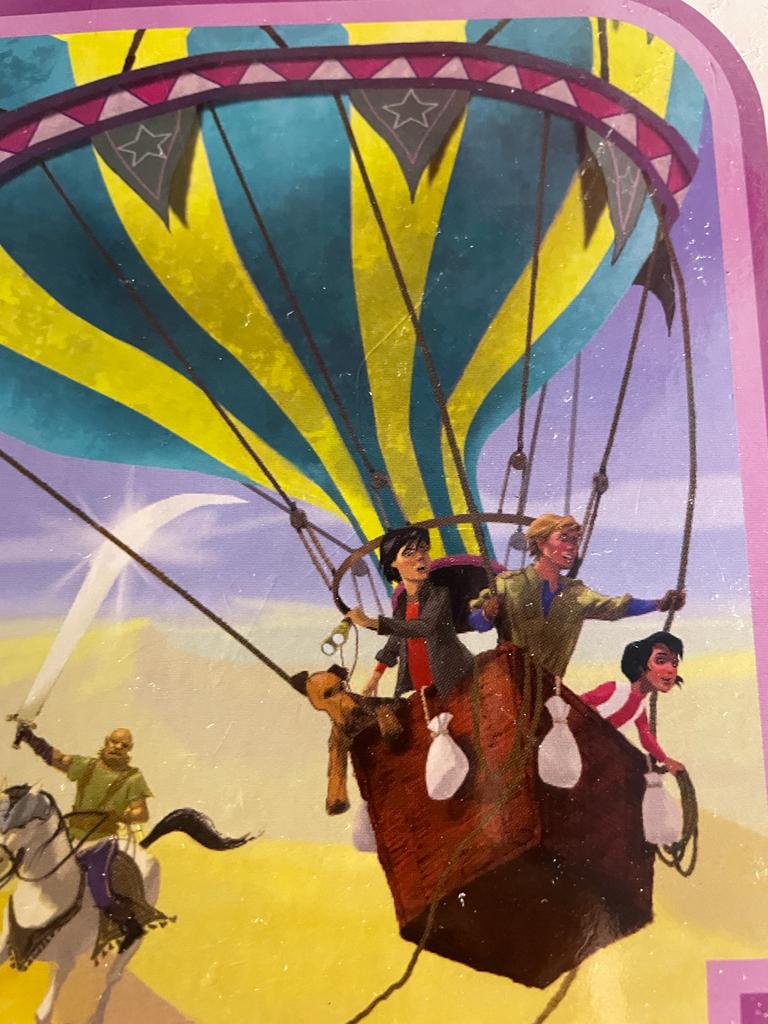 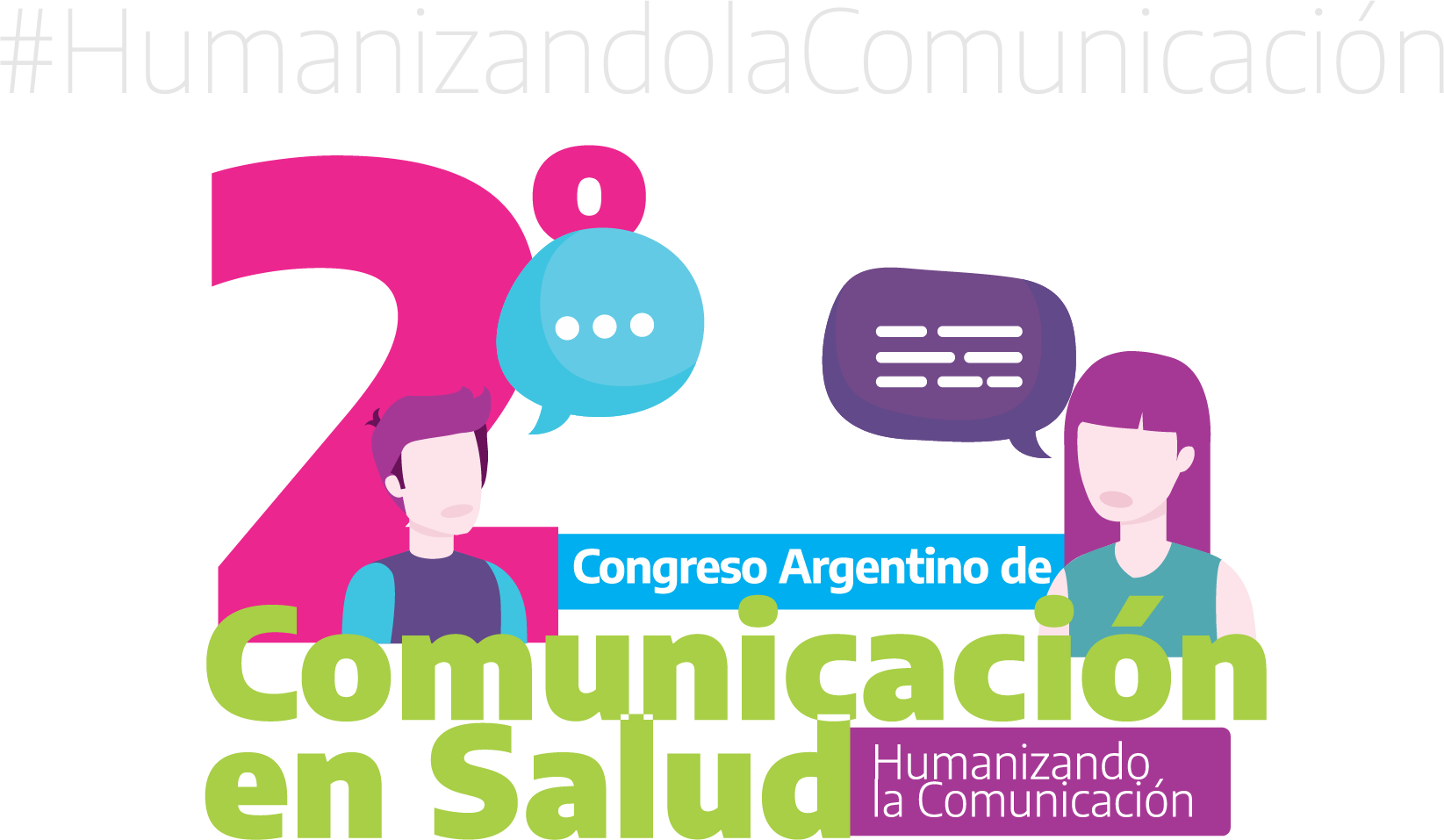 INTERVENCIONES DESDE SALUD MENTAL
ENTREVISTA A PADRES

Espacio de escucha y acompañamiento
Portavoz con el equipo tratante

ENTREVISTAS CON EL NIÑO
Señalamiento (chasquido) 
Competencia de cuentas
Lectura de cuentos “Elige tu propia aventura”

ATENEOS CLÍNICOS
Intra o intrahospitalarios

COMITÉ DE BIOÉTICA
Dilema bioético
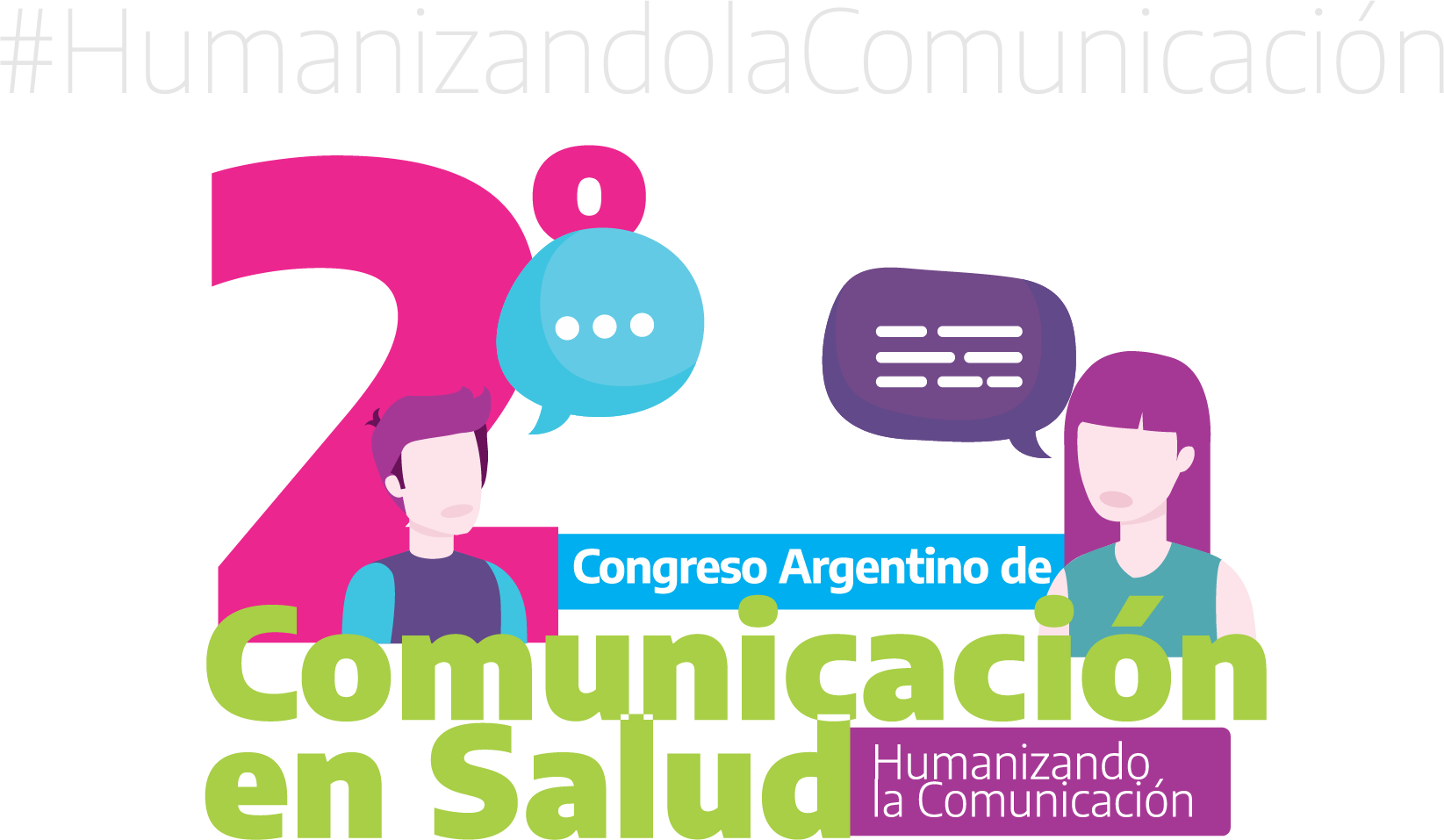 CONCLUSIONES
CUERPO ENFERMO
APUESTA A LA PALABRA
SUJETO DESEANTE
Partimos de un cuerpo enfermo, intervenido, agujereado, pasivo, muriente, sin voz. 
Objeto de investigación médica.
Protagonismo de los padres, enojo, desesperación.
Puesta en juego de la comunicación en todas sus formas:
valor de la interdisciplina
intra equipo psi
con los padres / entre los padres y el equipo
dando entidad a un niño que toma la palabra y expresa su sufrimiento así como su deseo.
Niño que juega, pide  y hace lazo con el otro.
Capacidad de disfrute y de proyectar.
Niño que trasciende.
Padres que acompañan a un niño y  pueden sostener sin protagonismo.
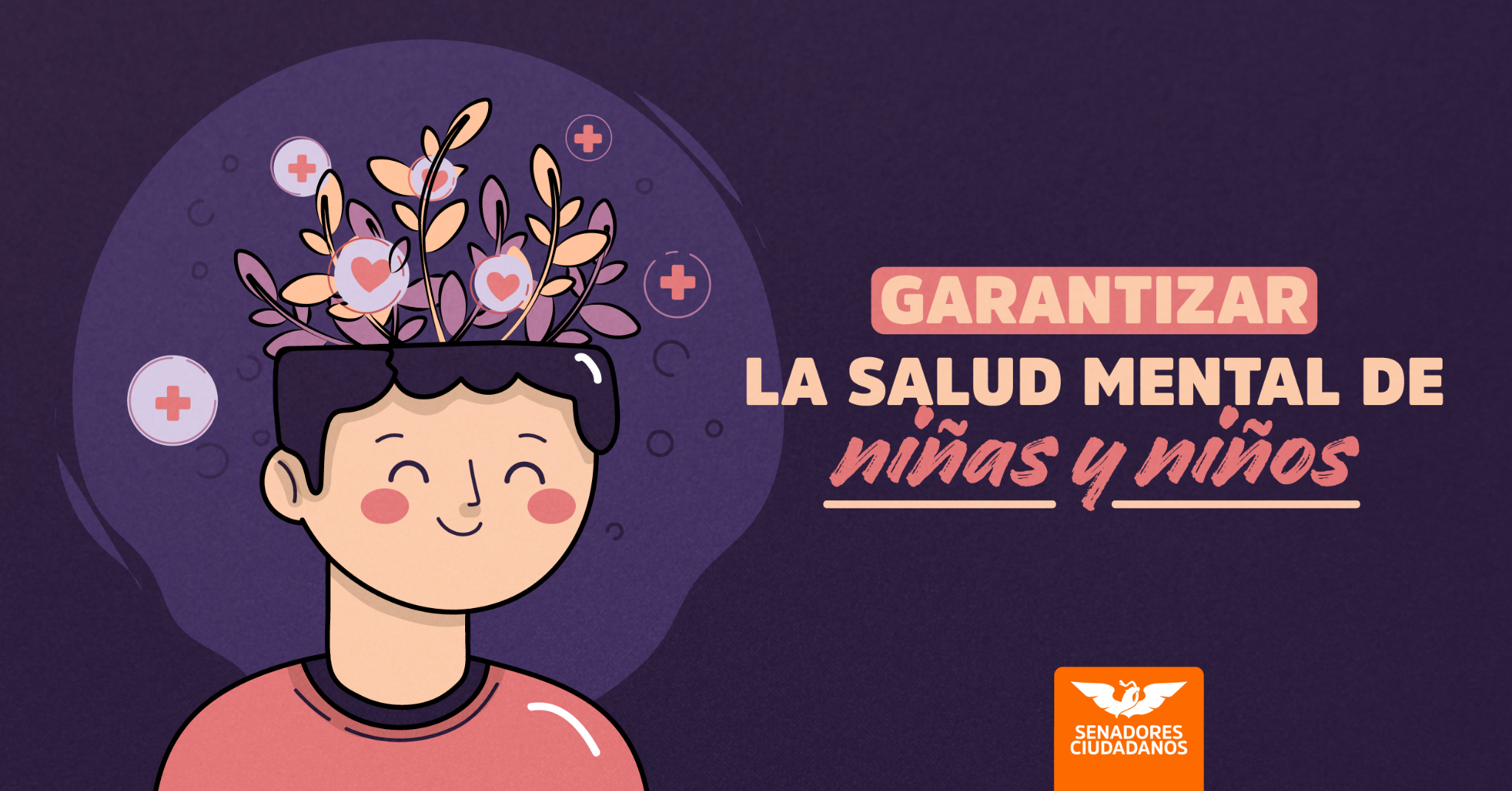 ¡Gracias!
Servicio de Salud Mental HEC

Lic. Andreatta Paola (Coord)
Lic. Cáceres Vanina
Lic. Majewski Cintia 
Dr. Rubbo Claudio


salud.mental@hospitalelcruce.org
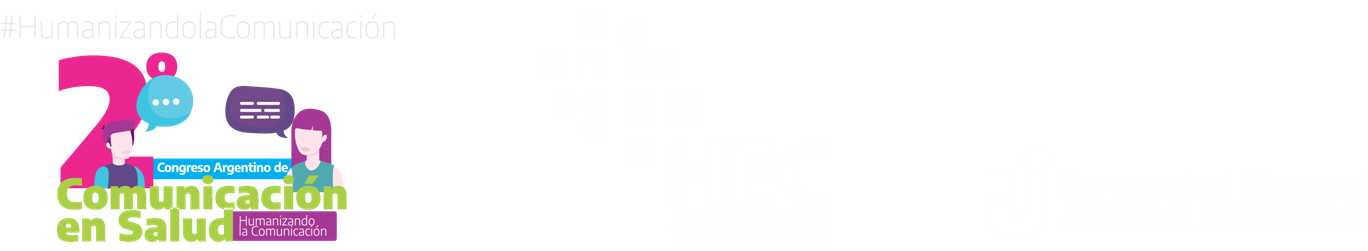 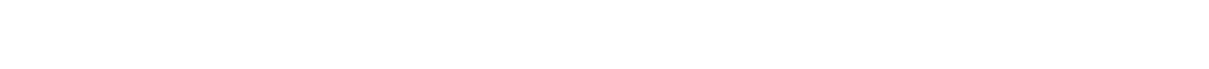